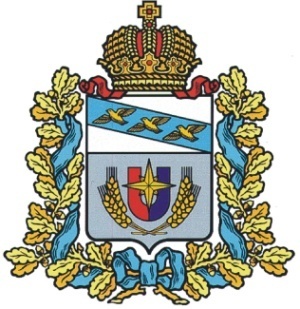 К решению  Собрания депутатов поселка Магнитный Железногорского района Курской области «О бюджете муниципального образования «поселок Магнитный» Железногорского района на 2020 год и на плановый период 2021 и 2022годов
БЮДЖЕТ
ДЛЯ ГРАЖДАН
2020 год
Что такое бюджет для граждан?



Бюджет для граждан – это упрощенная версия бюджетного документа, которая использует неформальный язык и доступные форматы, чтобы облегчить для граждан понимание бюджета. Он содержит информационно-аналитический материал, доступный для широкого круга неподготовленных пользователей.
Что такое бюджет?



Бюджет – это форма образования и расходования денежных средств, предназначенных для финансового обеспечения задач и функций государства и местного самоуправления.

Бюджет – это план доходов и расходов на определенный период

Бюджет муниципального образования «поселок Магнитный» составляется и утверждается сроком на три года – очередной финансовый год и плановый период.
Основные принципы формирования бюджета на 2020год и на плановый период 2021 и 2022годов
- проведение эффективной бюджетной политики

 формирование устойчивой собственной доходной базы и создание стимулов по её наращиванию

 обеспечение стабильности и бюджетной устойчивости

 соответствие финансовых возможностей ключевым направлениям развития

 обеспечение сбалансированности бюджета

 программно-целевой метод бюджетного планирования

 обеспечение в полном объеме социальных обязательств
Основные характеристики бюджета



Доходы – Расходы = Дефицит (Профицит)

Дефицит – превышение расходов над доходами (принимается решение об источниках покрытия дефицита – использовать остатки, взять в долг)


Профицит – превышение доходов над расходами (принимается решение об использовании доходов – накапливать резервы, остатки, погашать долг)
Основные параметры  бюджета муниципального образования на 2020 год и на плановый период 2021 и 2022 годов

тыс. рублей
Доходы бюджета
Структура собственных доходов бюджета муниципального образования в 2020 году
4375,7 тыс.руб
Структура собственных доходов бюджета муниципального образования в 2021 году
4605,3тыс.руб
Структура собственных доходов бюджета муниципального образования в 2022 году
Расходы бюджета

Расходы бюджета – выплачиваемые из бюджета денежные средства


Планирование расходов бюджета муниципального  образования « поселок Магнитный» на 2020год и на плановый период 2021 и 2022 годов осуществлялось в рамках муниципальных программ  поселка Магнитный  Железногорского района и непрограммных мероприятий
Структура расходов бюджета муниципального образования «поселок Магнитный» по разделам функциональной классификации

тыс. рублей
Структура расходов бюджета муниципального образования в 2020 году
Структура расходов бюджета муниципального образования в 2021 году
Структура расходов бюджета муниципального образования в 2022 году
Что такое муниципальная программа?
Муниципальная программа -  это документ, определяющий:

1. Цели и задачи муниципальной политики в определенной сфере;
2. Способы их достижения;
3. Примерные объёмы используемых финансовых ресурсов
Расходы бюджета муниципального образования на реализацию муниципальных программ поселка Магнитный Железногорского района Курской области
тыс. рублей
Расходы бюджета муниципального образования на реализацию муниципальных программ поселка Магнитный Железногорского района Курской области
тыс. рублей
«Бюджет для граждан» в доступной для широкого круга пользователей форме раскрывает информацию об особенностях формирования бюджета на предстоящий период»
Подготовлено
Администрацией поселка Магнитный  Железногорского района
тел. +7-(47148)-72860 

Размещено на сайте